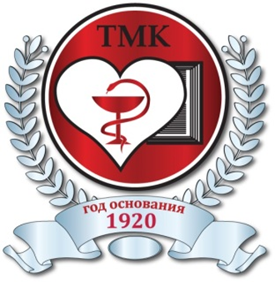 Результаты приема на бюджет в 2023г.
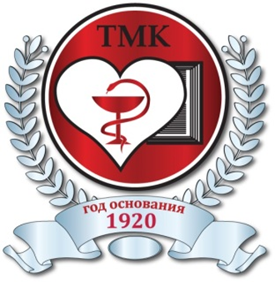 Результаты приема на платной основе в 2023г.
Результаты приема на основании Постановления Правительства Тверской области от 21.08.2023  № 347-пп: